PHÒNG GIÁO DỤC VÀ ĐÀO TẠO QUÂN LONG BIÊNTRƯỜNG MẦM NON THẠCH CẦU
Hoạt động phát triển ngôn ngữ
Đề tài: Dạy trẻ đọc thơ : “ Rùa con tim nhà”
Lứa tuổi: 4 - 5 tuổi)
Rùa con tìm nhà
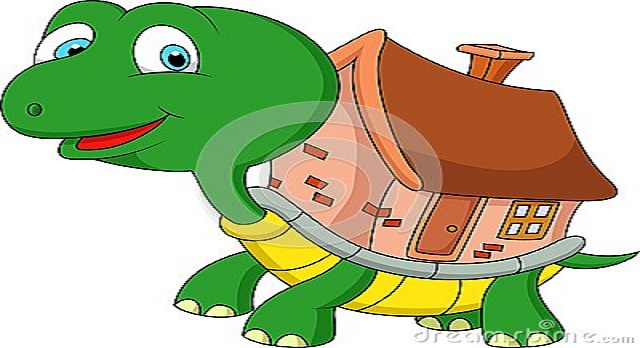 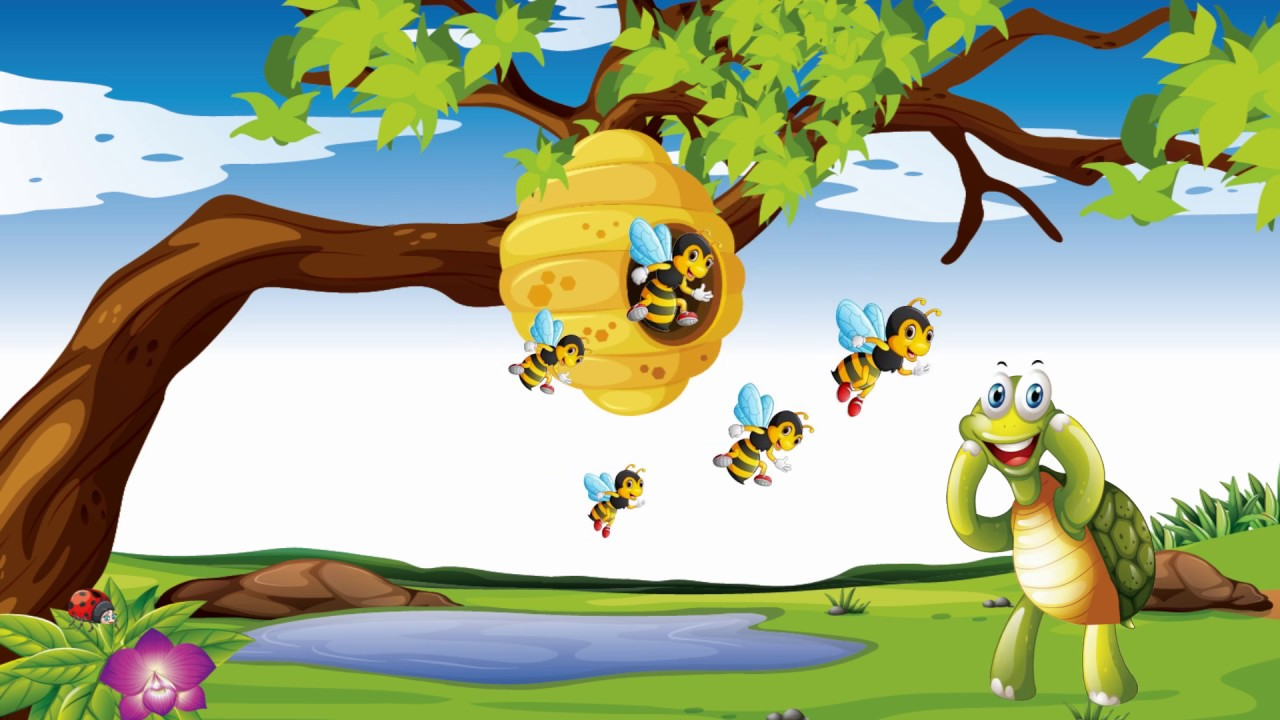 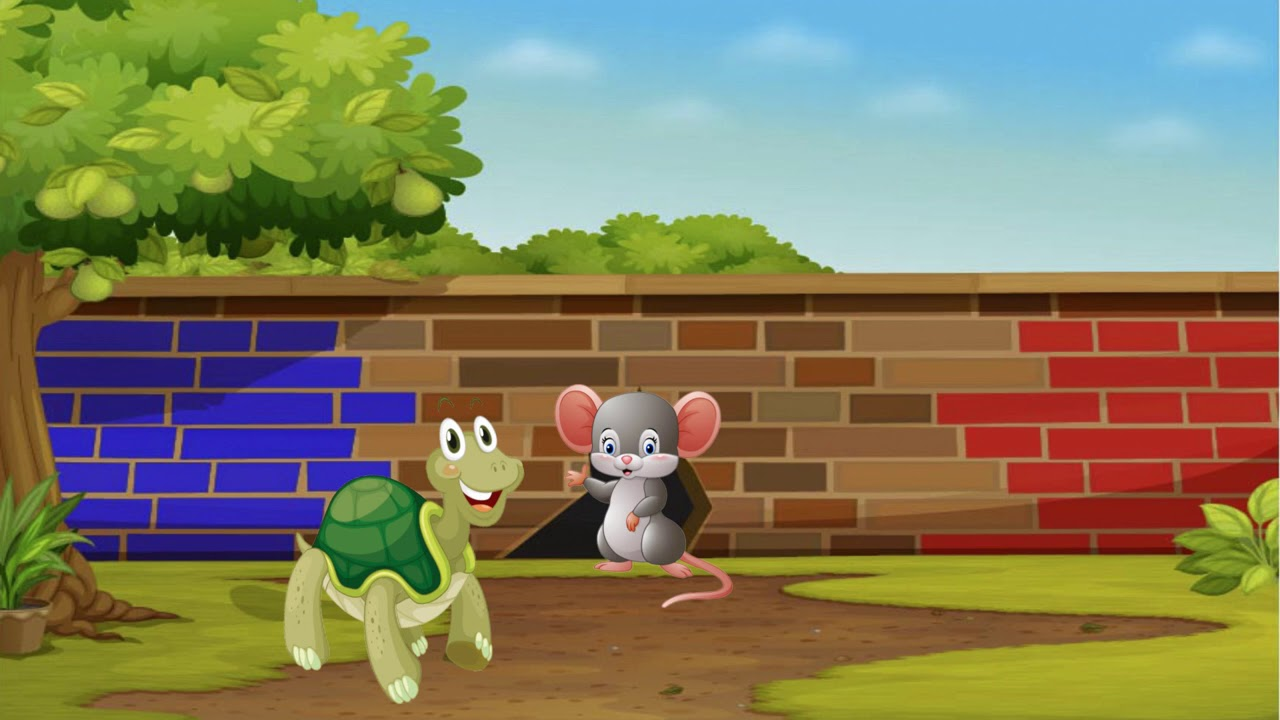 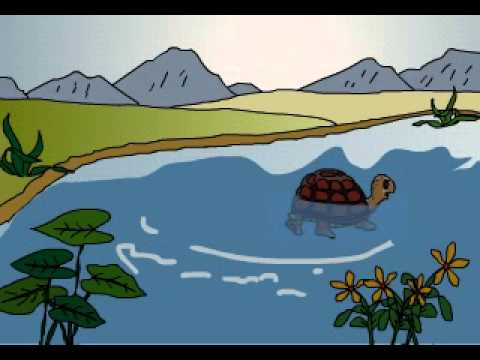 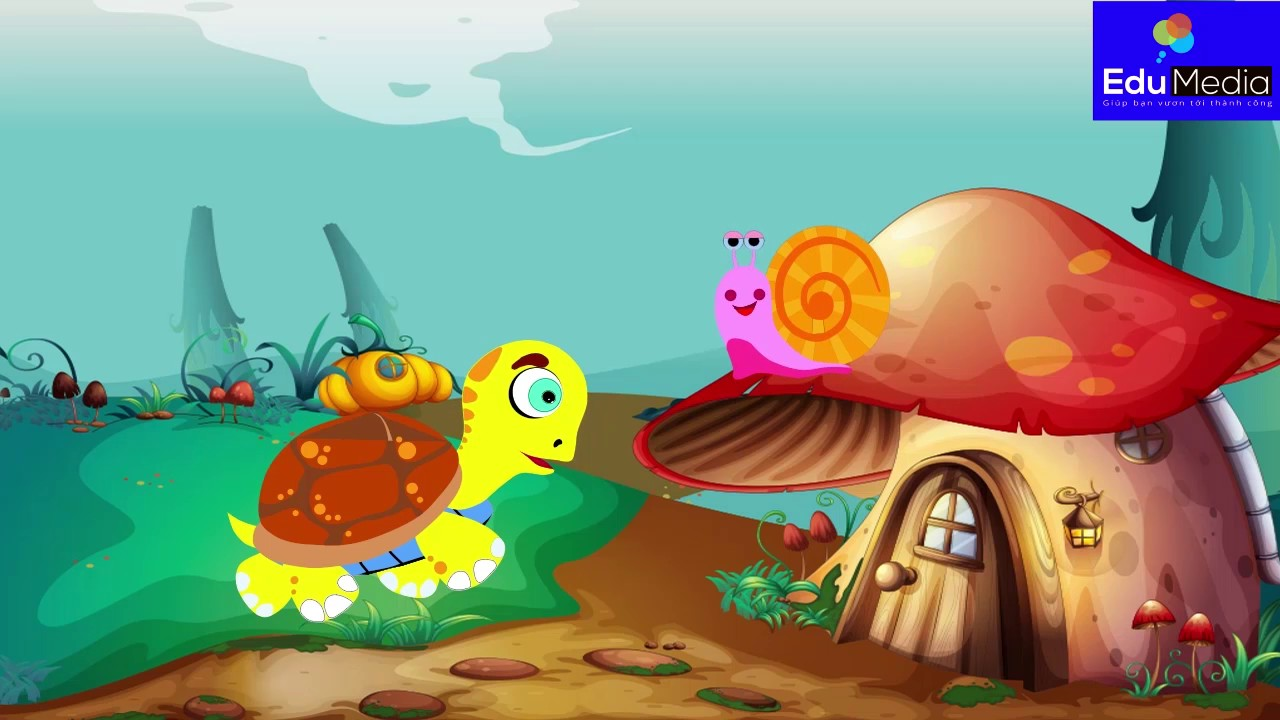 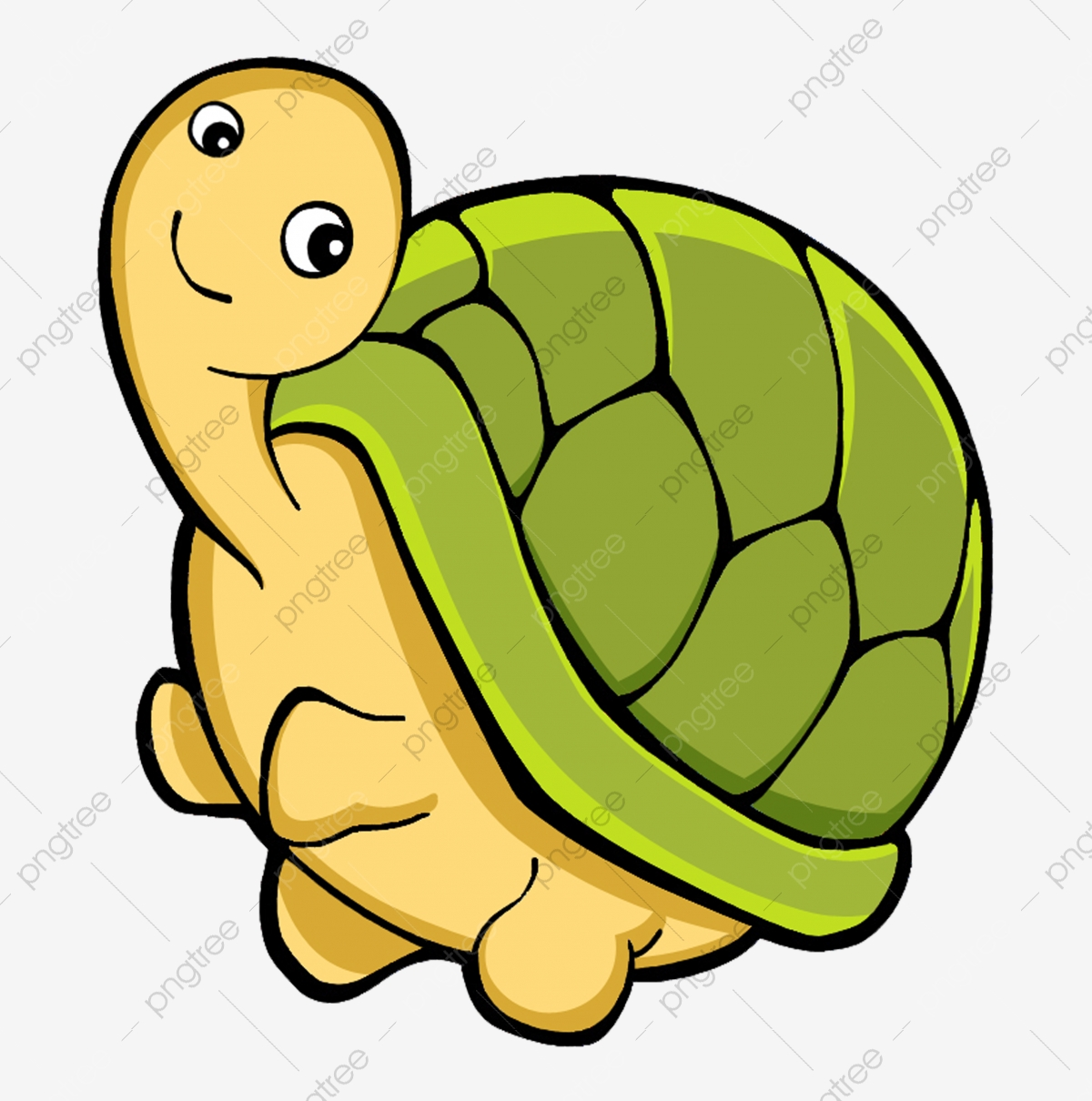